GMP  Laboratories
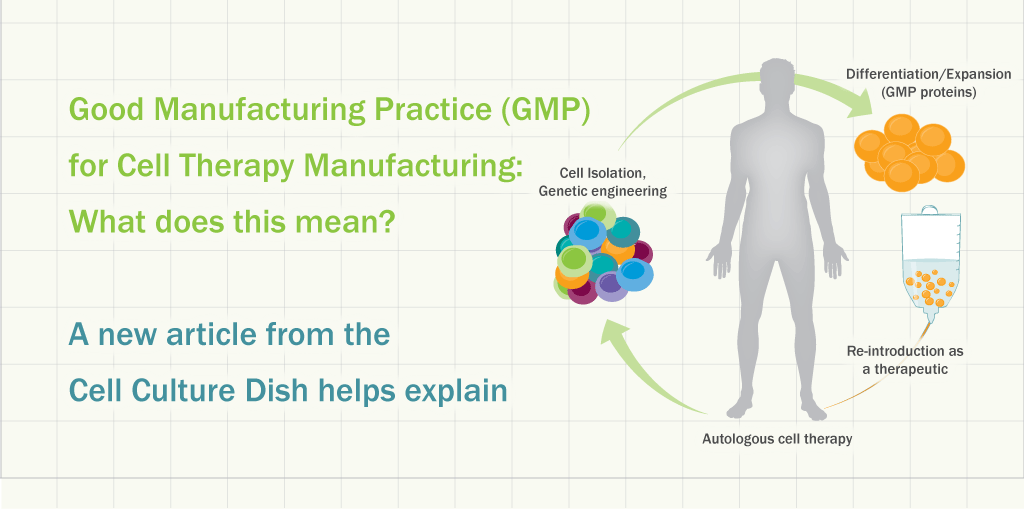 https://www.rndsystems.com/blog/good-manufacturing-practice-gmp-cell-therapy-manufacturing-what-does-mean
GMP
GMP or ‘Good Manufacturing Practice’ is the area of quality assurance which ensures that medicinal (and some food) products are consistently produced and controlled to the quality standards appropriate for their intended use and as required by the product specification.
https://www.hanningfield.com/2011/03/gmp-explained/
GMP regulations
address all issues that concern 
record keeping, 
hygiene, 
personnel qualifications, 
cleanliness, 
equipment verification and
 the handling of complaints. 
These regulations in turn protect the consumer from purchasing a product which is ineffective or potentially life threatening. 
Failure of manufacturers to comply with GMP regulations can result in very serious consequences such as seizure, recall, fines and ultimately imprisonment.
The main aim of GMP
to consistently produce high quality medicines or medical devices that meet the international standards required for responsibly managed healthcare. 
Processes used in manufacture are carefully controlled, and any changes to the process must be evaluated.
Points to consider for design:
Design must avoid where possible ledges, dirt traps and flat surfaces where excess dust layers can build up.
All equipment should be easy to clean and ideally be dismantled without the use of tools.
Materials of construction must meet the required specification and evidence of materials used should be available. In some cases thorough traceability may be required through mill certificates or other means of identification.
GMP Lab - example
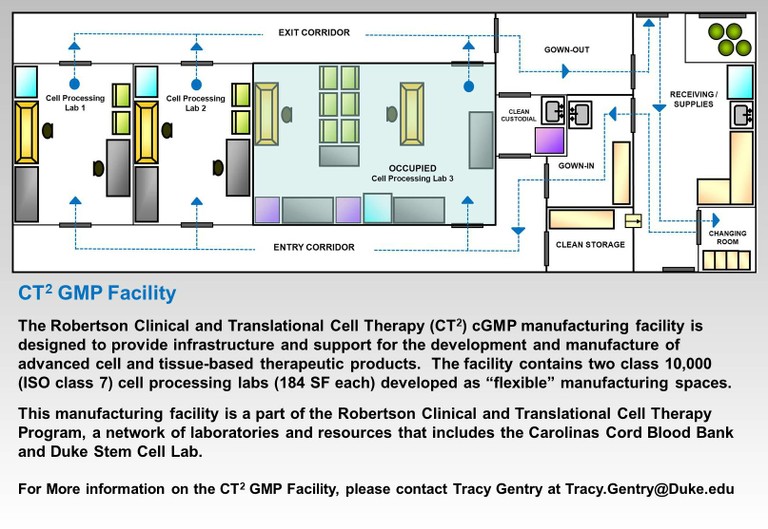 https://www.ctsi.duke.edu/research-facilities-and-support/robertson-clinical-and-translational-cell-therapy-program-ct2/gmp
References
https://www.hanningfield.com/2011/03/gmp-explained/
https://www.rndsystems.com/blog/good-manufacturing-practice-gmp-cell-therapy-manufacturing-what-does-mean
https://www.ctsi.duke.edu/research-facilities-and-support/robertson-clinical-and-translational-cell-therapy-program-ct2/gmp